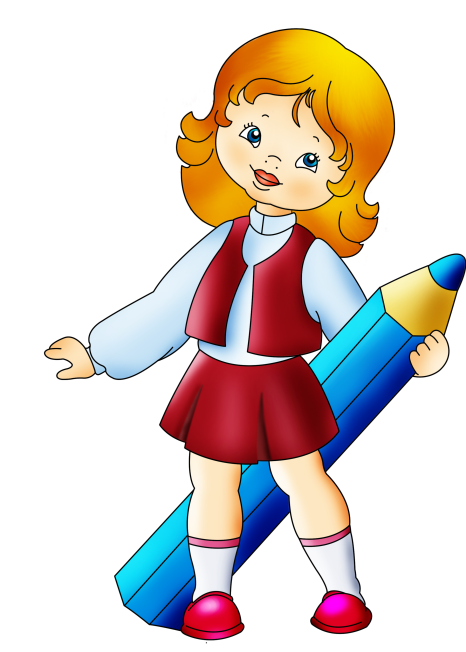 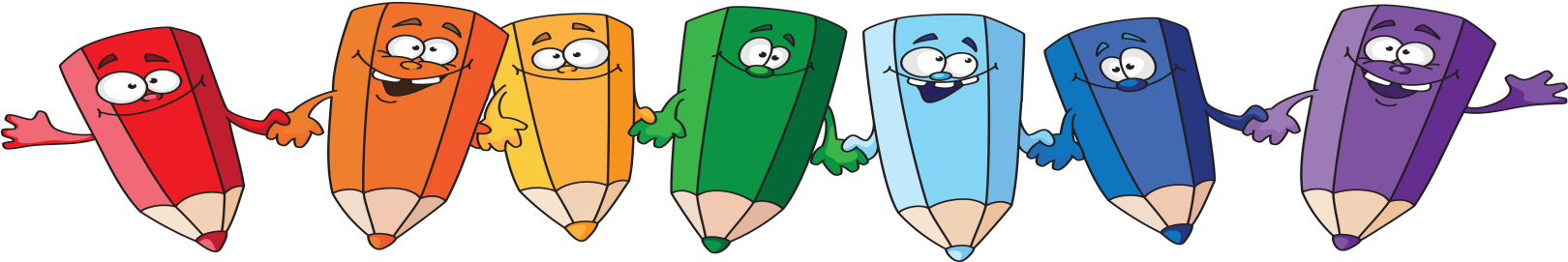 1
+1
9
11
10
1
2
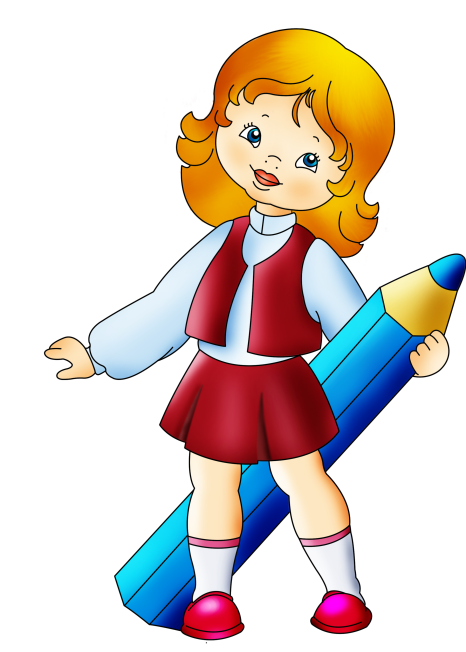 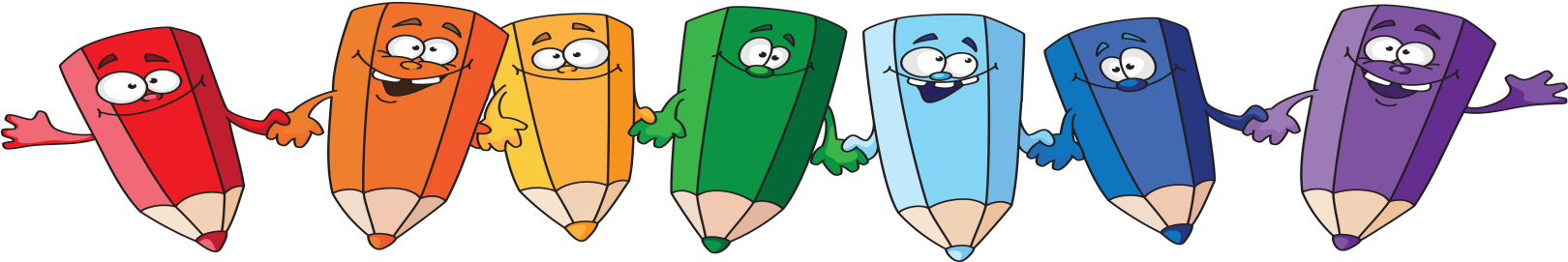 1
+2
3
9
12
10
2
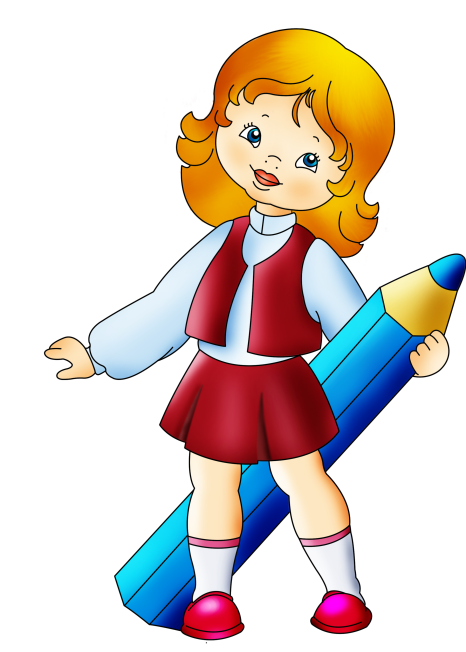 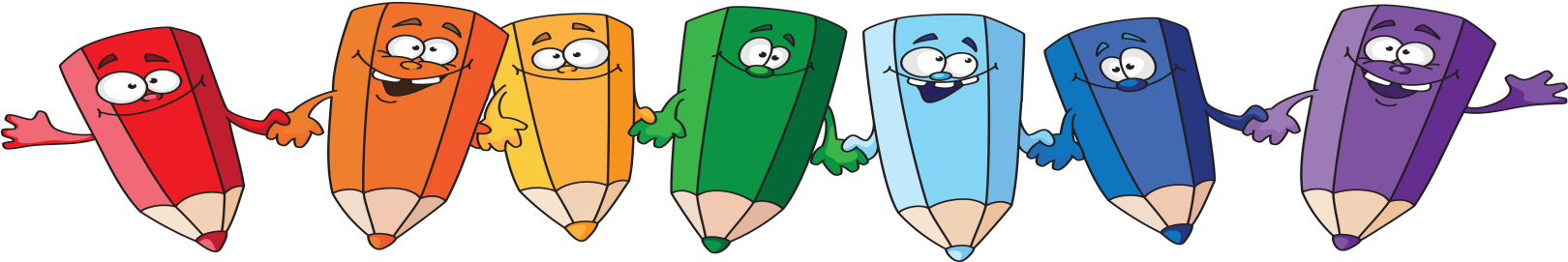 1
+3
9
13
4
10
3
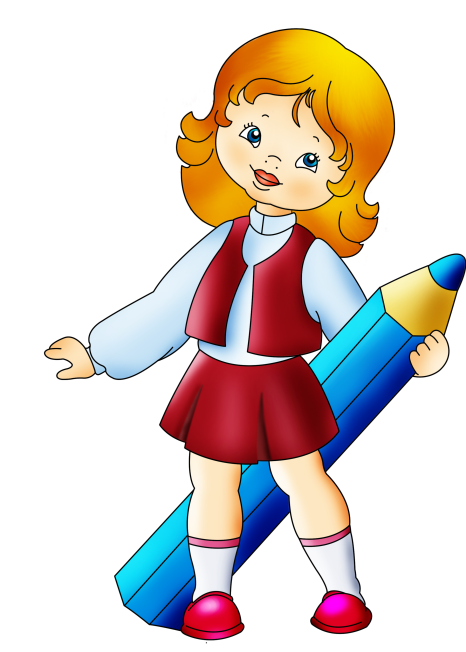 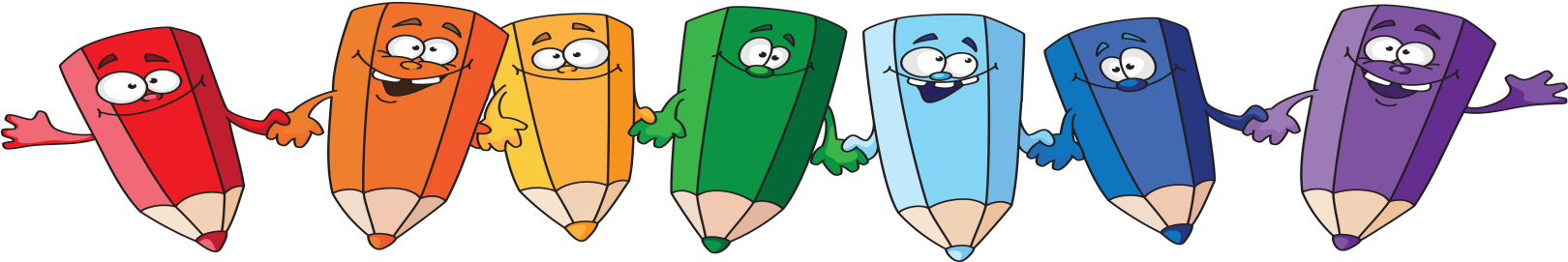 1
+4
9
14
5
10
4
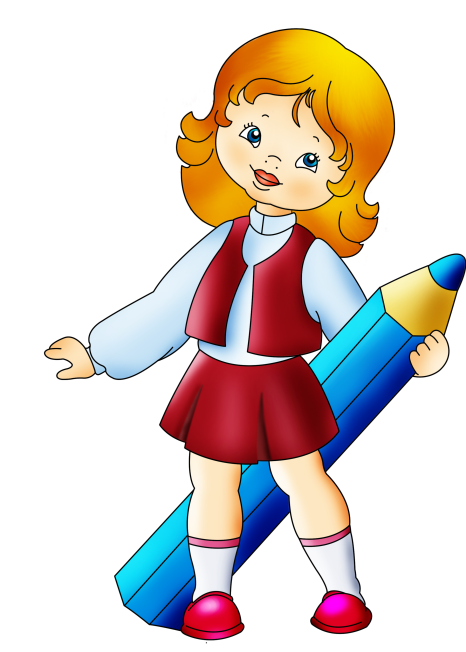 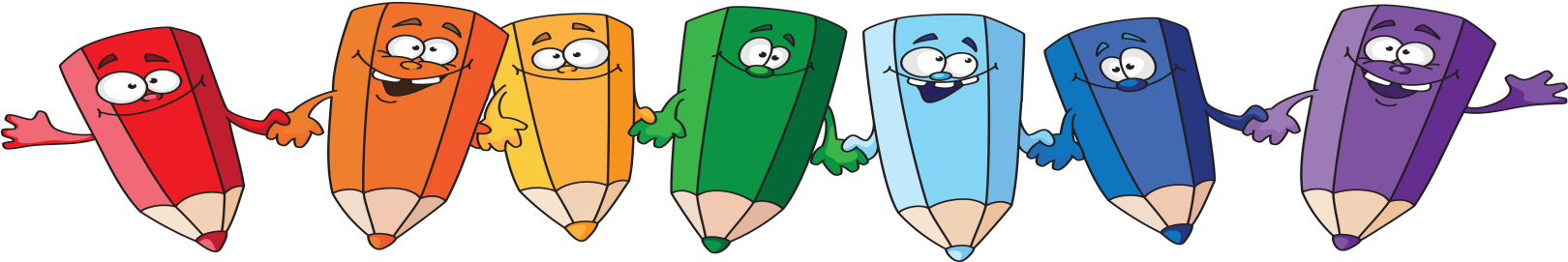 1
+5
9
15
10
5
6
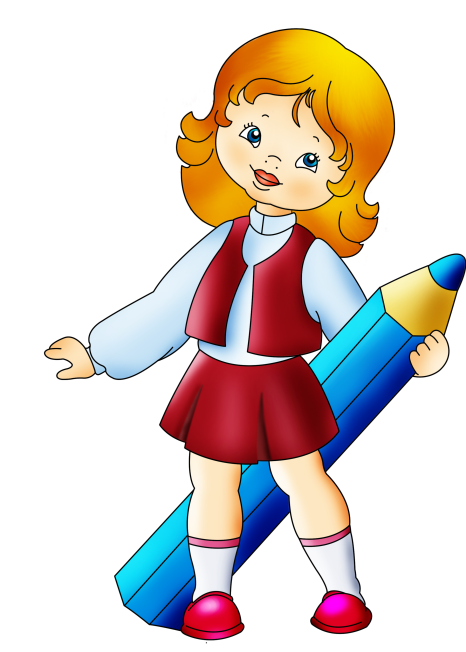 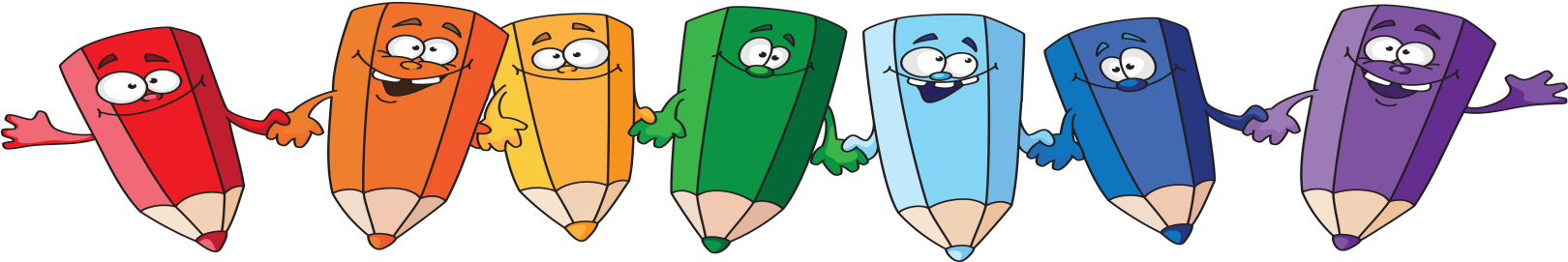 1
+6
9
16
7
10
6
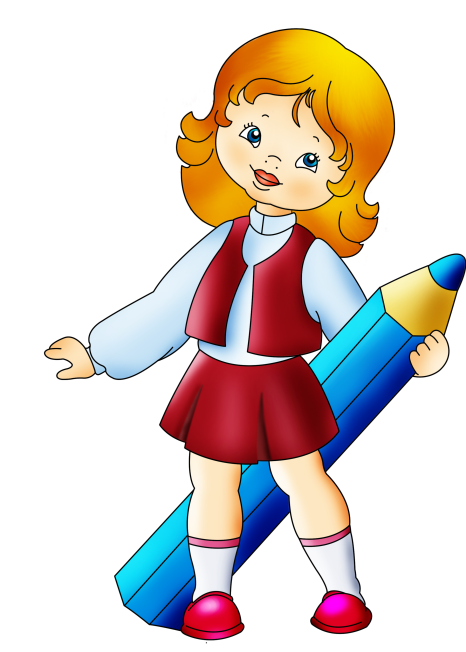 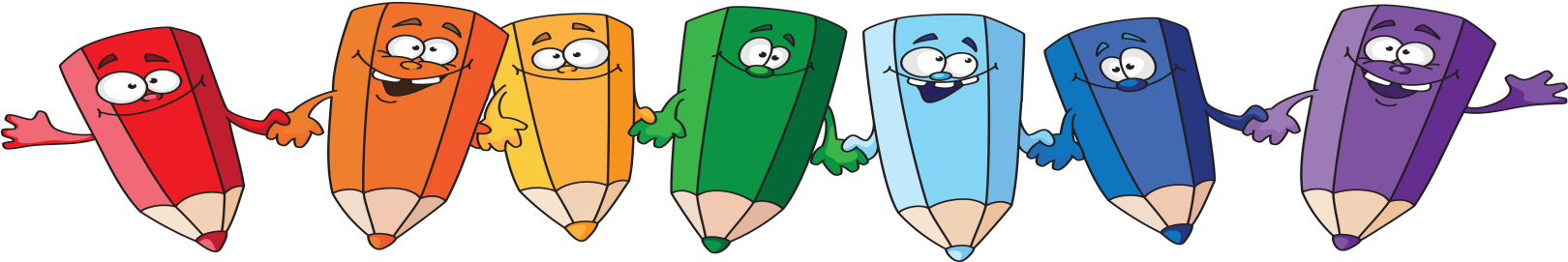 1
+7
9
17
10
7
8
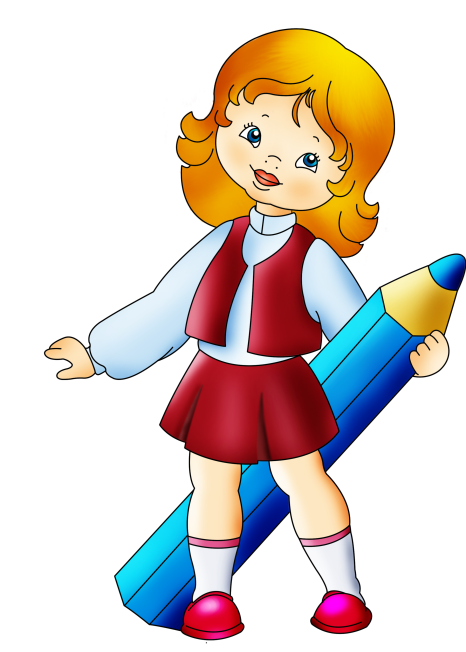 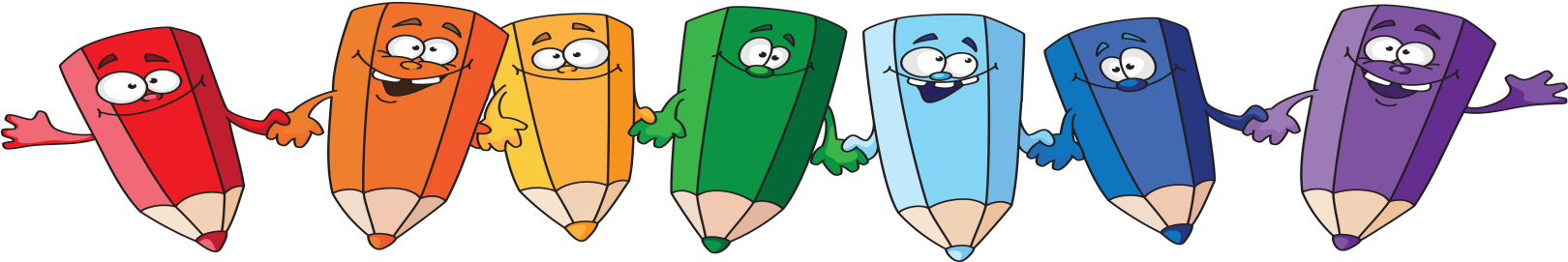 1
+8
9
9
18
10
8
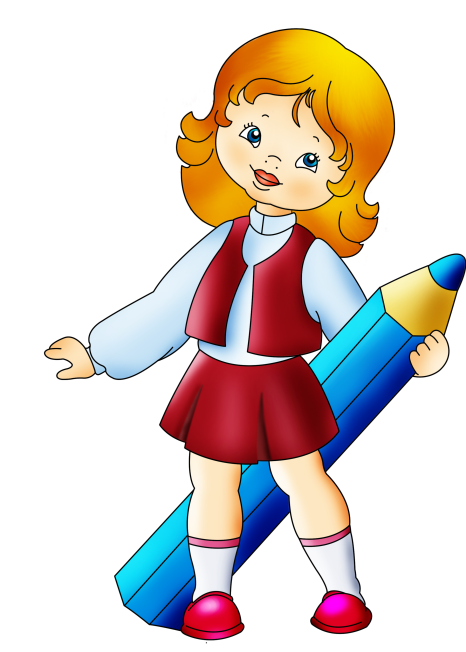 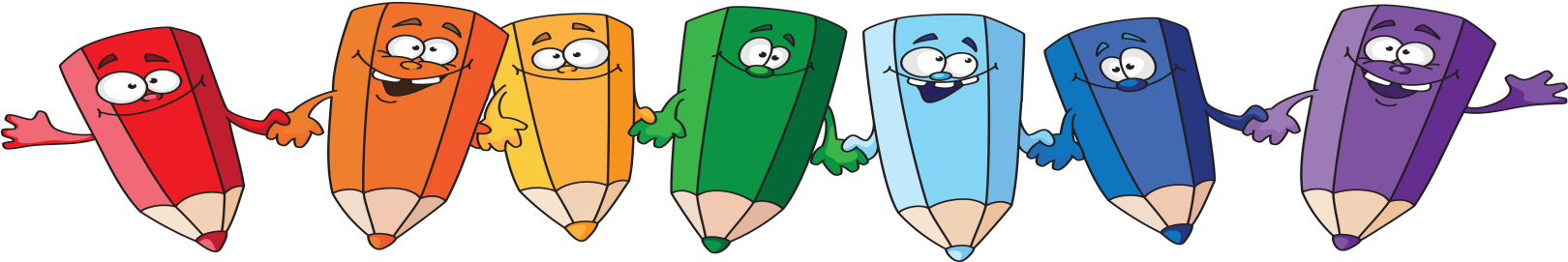 2
+1
11
3
1
10
8
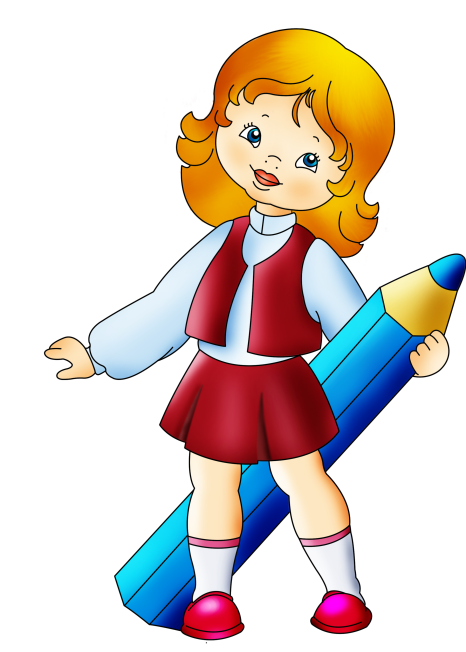 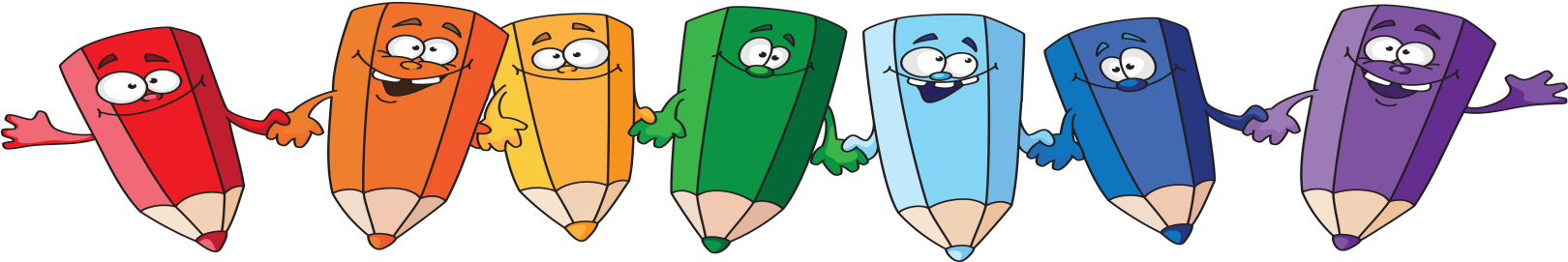 2
+2
4
12
2
10
8
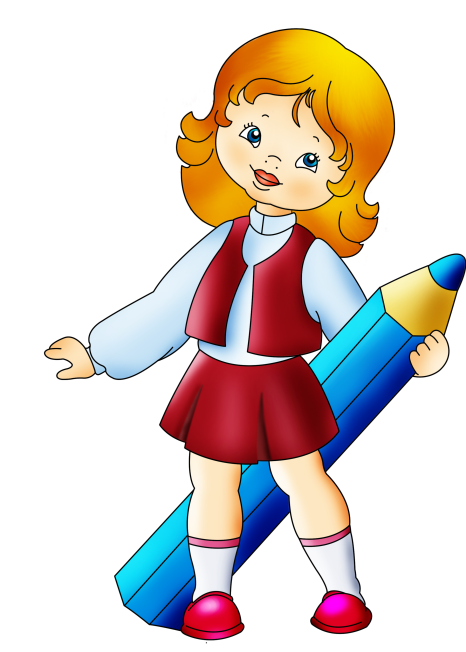 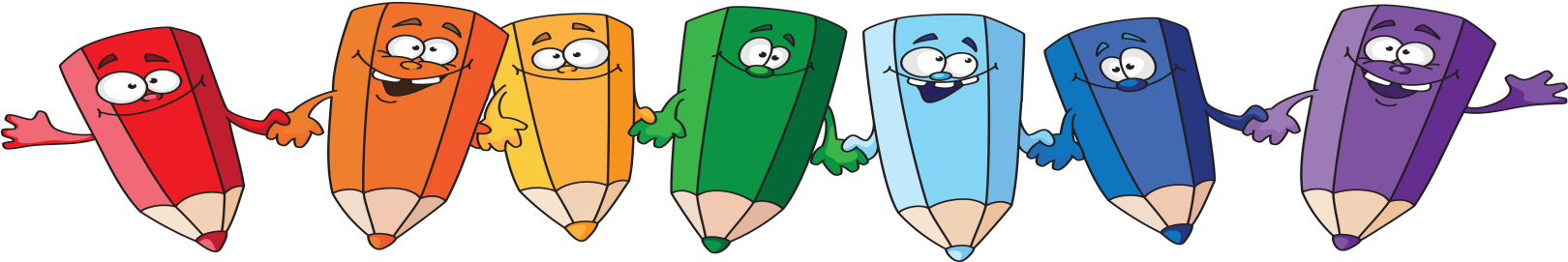 2
+3
5
13
3
10
8
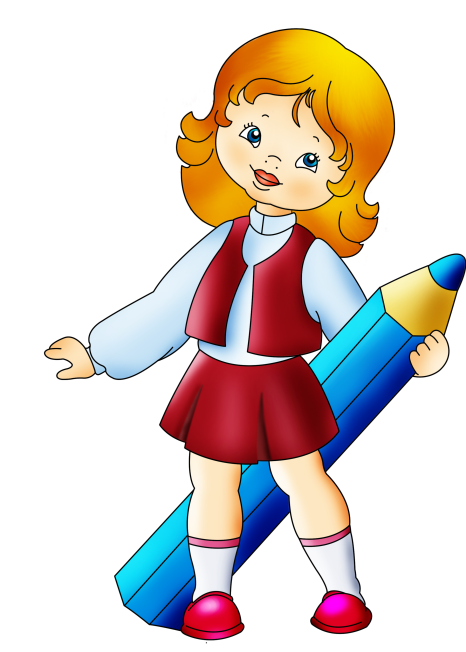 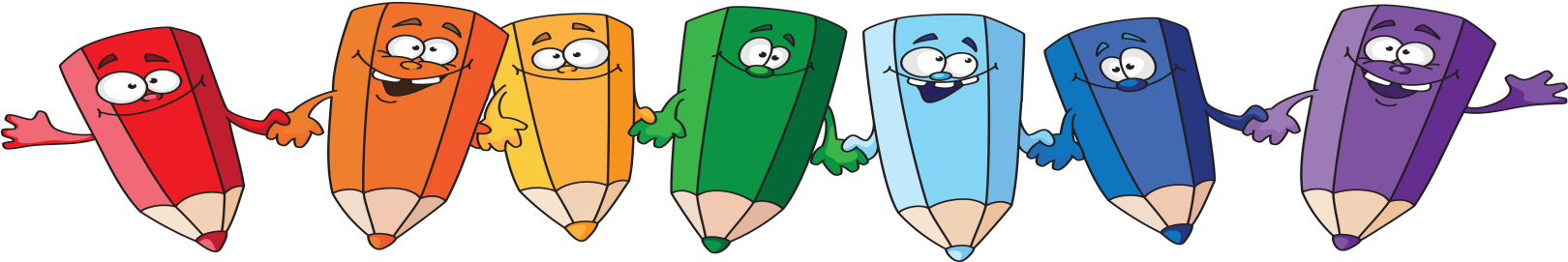 2
+4
14
4
10
8
6
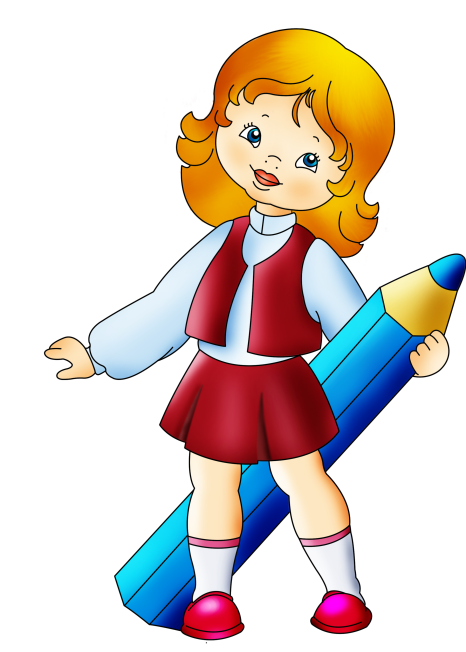 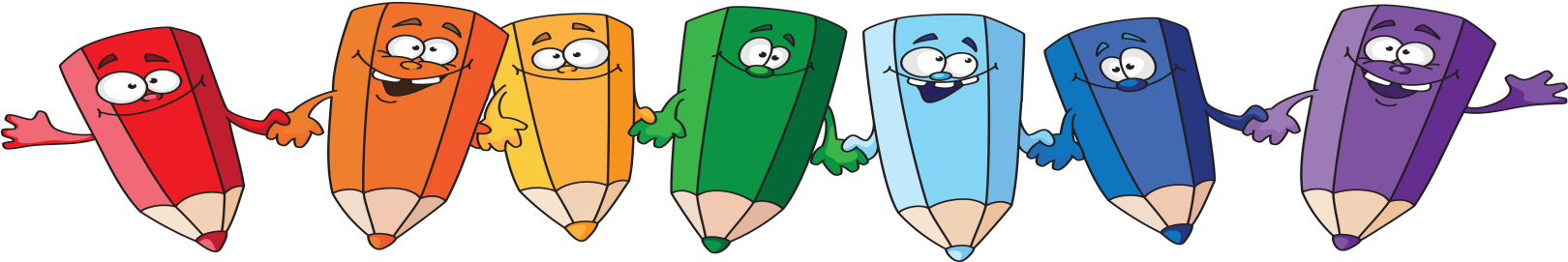 2
+5
15
5
7
10
8
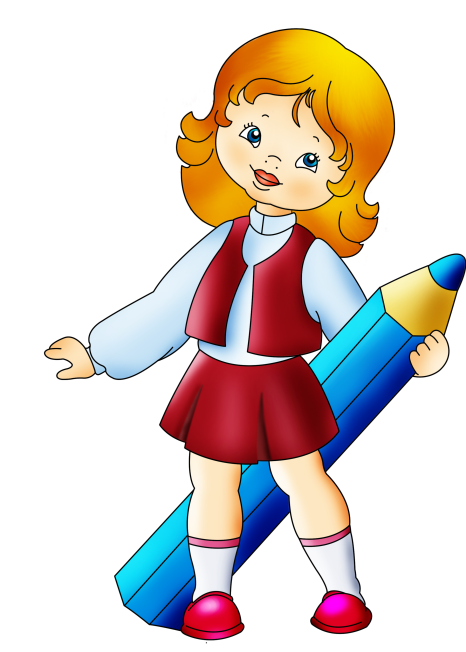 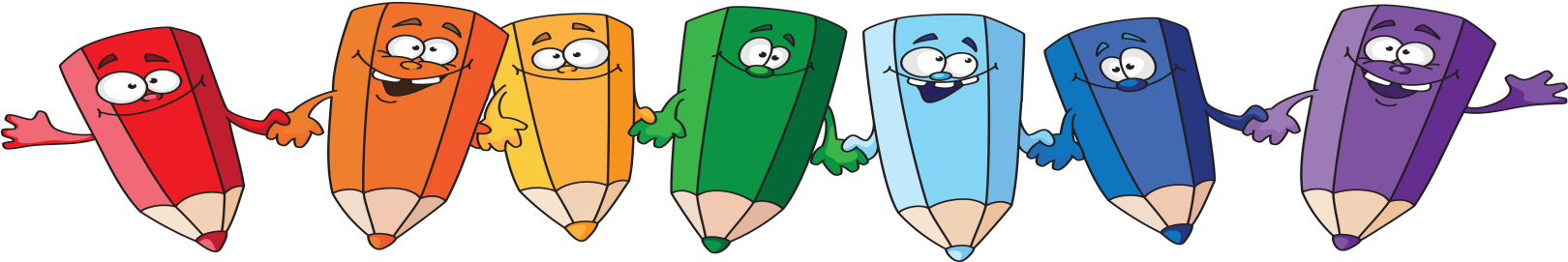 2
+6
16
6
8
10
8
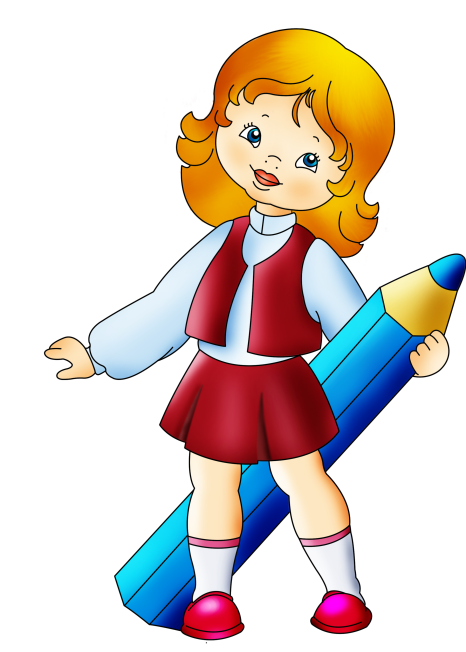 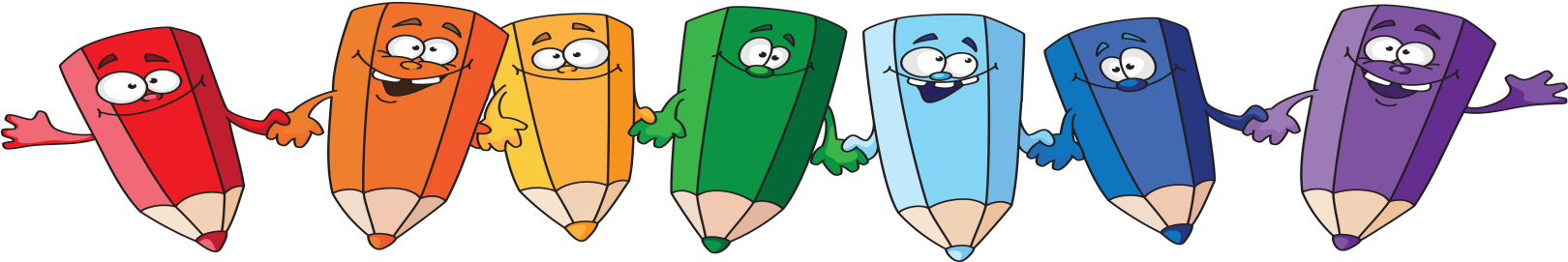 2
+7
9
17
7
10
8
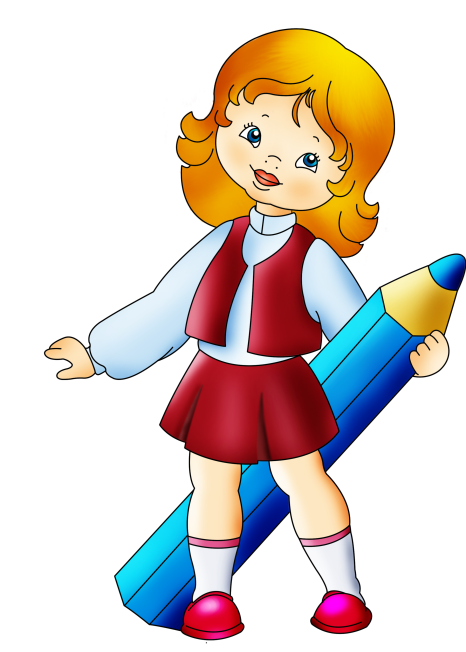 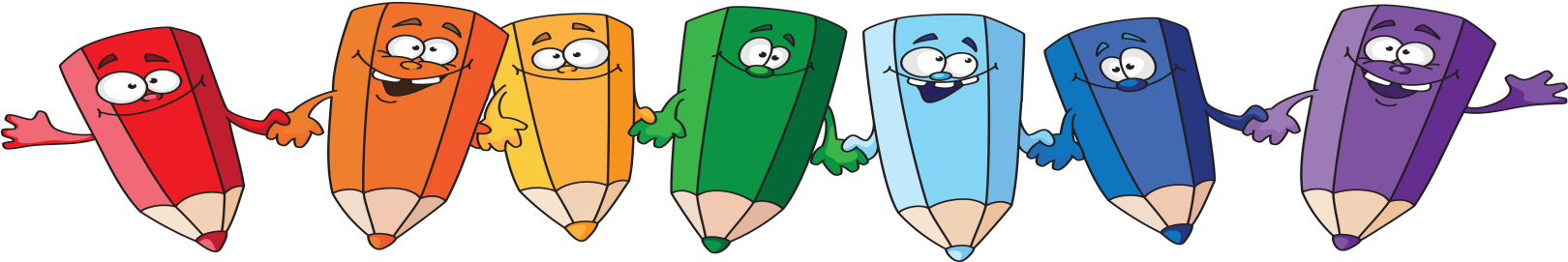 3
+1
11
4
1
7
10
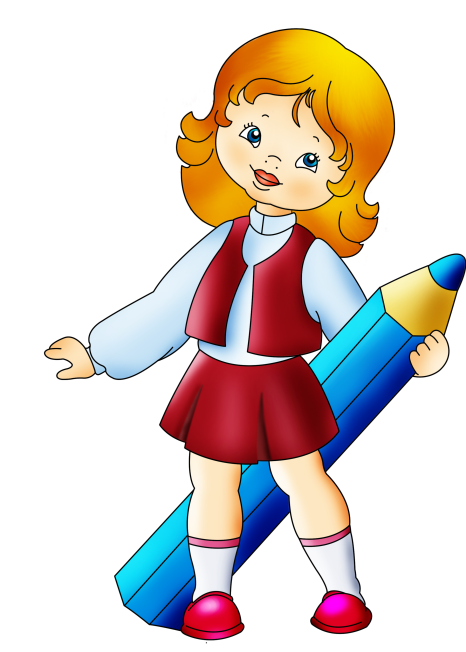 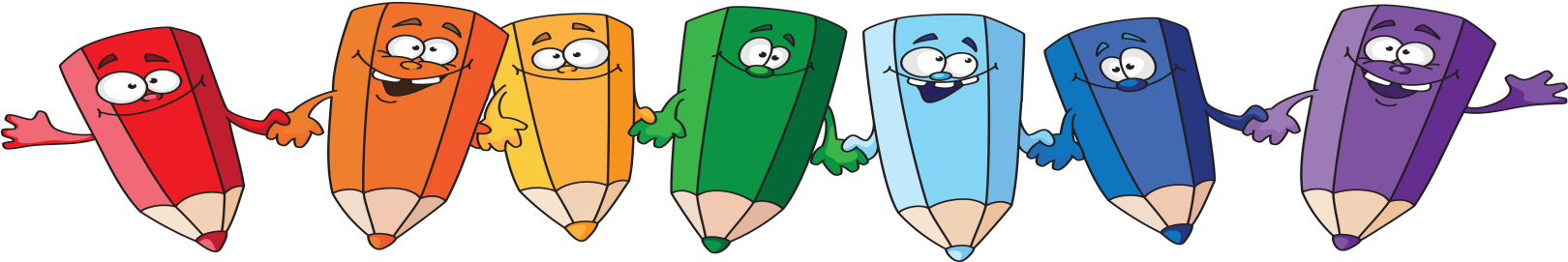 3
+2
5
12
2
7
10
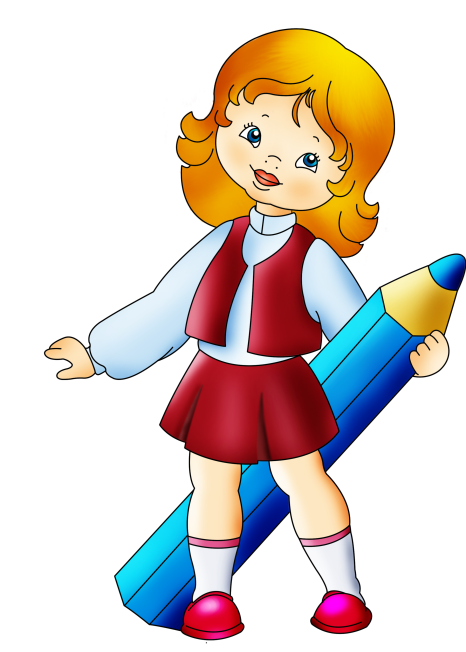 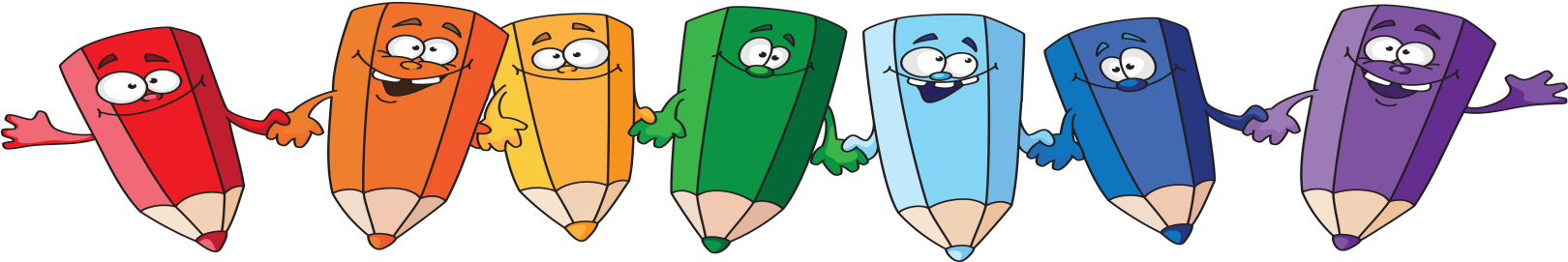 3
+3
13
3
7
6
10
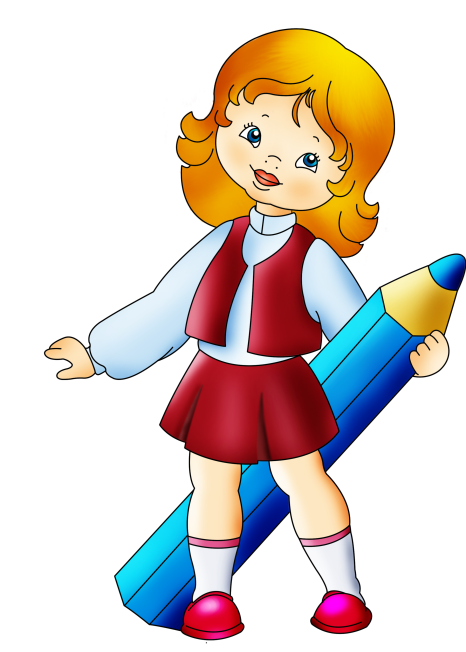 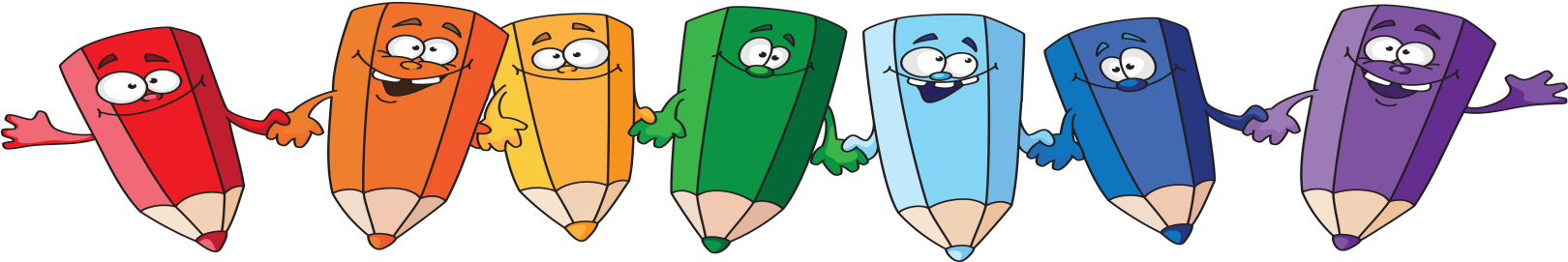 3
+4
14
4
7
7
10
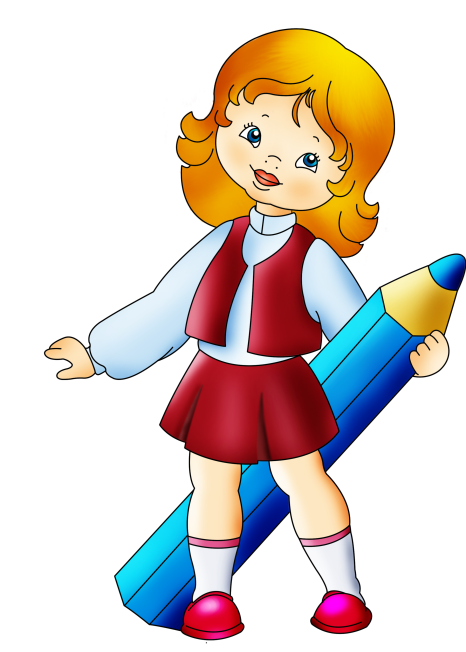 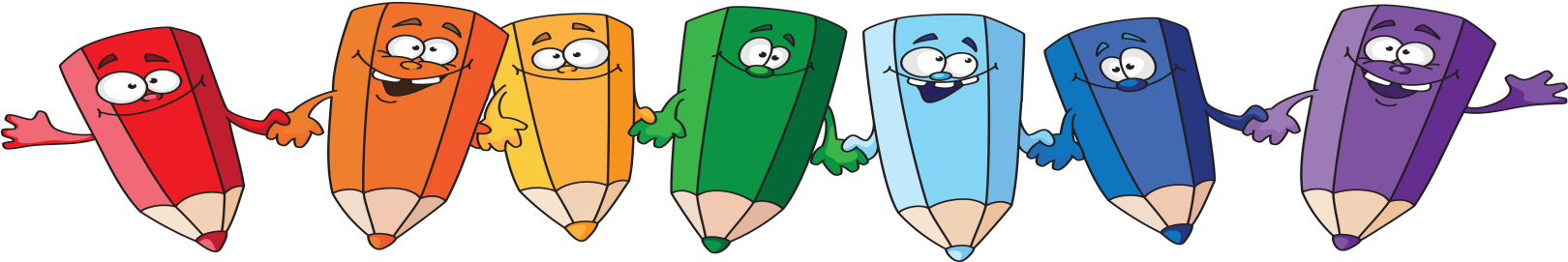 4
+1
11
1
5
6
10
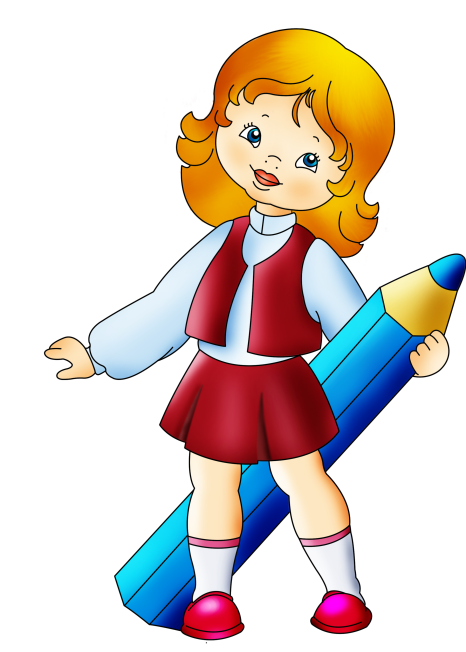 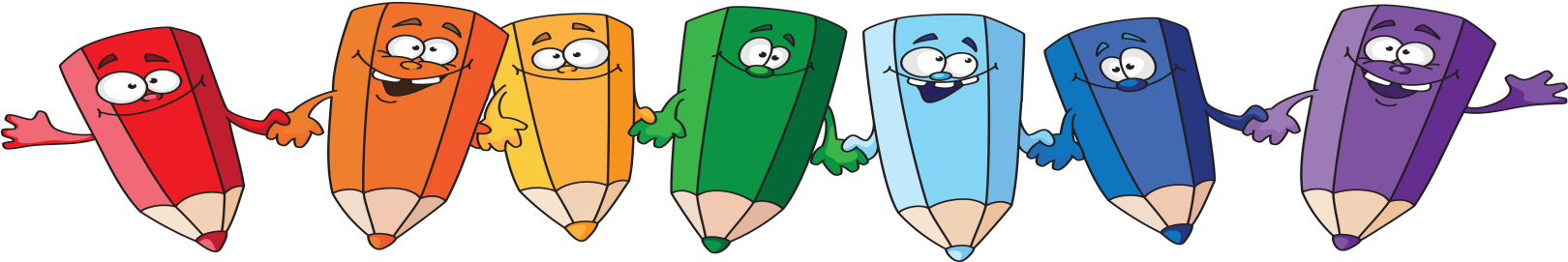 4
+2
12
2
6
10
6